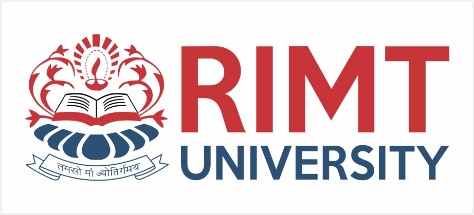 COMPUTER AIDED DESIGN AND MANUFACTURING (BTME-3502)
Course Name: B.Tech (Mechanical Engineering) Semester: 5th
Prepared by: Deepak
education for life                                          www.rimt.ac.in
1
Dr.Nitin Thapar_SOMC_ITFM
Department of Mechanical Engineering
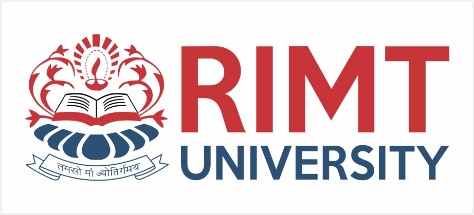 Topic Discussed
Introduction
Use of CAD/CAM 
Advantages of CAD/CAM
Hardware & Software 
Storage
How do CAD/CAM systems work?
The Design Process
Cad Library 
Layers
Cad Commands
Computer Models Vs Hand/Machine Made Models
Department of Mechanical Engineering
education for life                                          www.rimt.ac.in
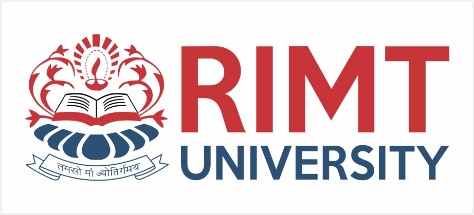 Fundamentals of CADIntroduction
Computer Aided Design/ Drafting is the use of computer systems to assist in the creation, modification, analysis, or optimization of a design. 
	Computer-aided drafting describes the process of creating a technical drawing with the use of computer software. 
	CAD software is used to increase the productivity of the designer, improve the quality of design, improve communications through documentation, and to create a database for manufacturing. 
	The output of CAD could convey information, such as materials, processes, dimensions, and tolerances.
Department of Mechanical Engineering
education for life                                          www.rimt.ac.in
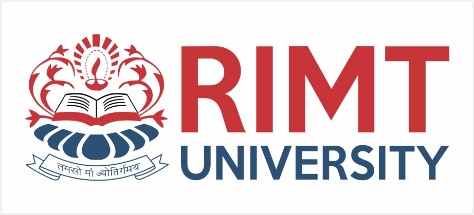 Use of CAD/CAM
CAD is extensively used in many applications such as
   			 Automotive 
 			 Shipbuilding
			 Aerospace industries
			 Industrial and architectural design
			Prosthetics etc.
	CAD is also widely used to produce computer animation for special effects in movies, advertising and technical manuals.
Department of Mechanical Engineering
education for life                                          www.rimt.ac.in
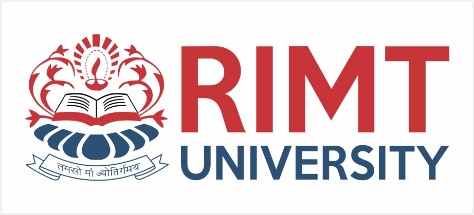 Advantages of CAD/CAM
Drawing speed
	It will save time in the long term as drawing production  is more accurate much faster using CADD software opposed to traditional methods. 
Ease of modification
	The ease and speed with which modifications can be made reduce time and costs, which in turn increases productivity.
Flexibility
	Extremely fine, detailed work can be produced using commands such as ZOOM. Positive location tools such as GRID, GRID SNAP and ATTACH enable accuracy to be maintained even in the smallest details
Department of Mechanical Engineering
education for life                                          www.rimt.ac.in
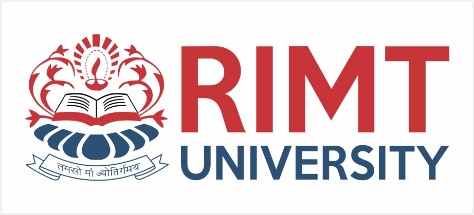 Advantages of CAD/CAM
Repetitive elements (library)
	Items that you design need only be drawn once, saved to a library file, then retrieved and positioned each time they are required on a drawing. This saves time and effort, which increases productivity. 
Storage and retrieval
	A completed drawing or series of drawings can be stored on a hard drive, removable USB storage device or CD-R and can then be printed as many times as required with no deterioration in quality.
Standardisation of drawings
 	Standardisation of drawing layouts and styles can easily be created in the 'in-house' or corporate style adopted by the operator or the company.
Department of Mechanical Engineering
education for life                                          www.rimt.ac.in
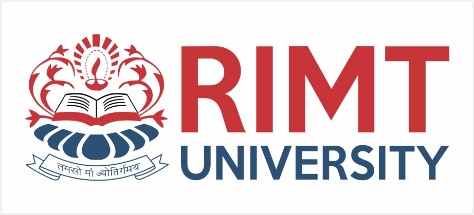 Hardware & Software
Computer systems use a combination of hardware and software to perform tasks.
 	Hardware is the name given to the physical part of the system, both internal (CPU, RAM etc) and external (keyboard, monitor etc). 
	Software is the name given to the programs which interact with the hardware, enabling the computer to perform tasks, eg, Autodesk Inventor.
Department of Mechanical Engineering
education for life                                          www.rimt.ac.in
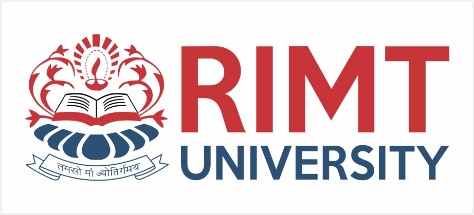 Hardware
Department of Mechanical Engineering
education for life                                          www.rimt.ac.in
Software
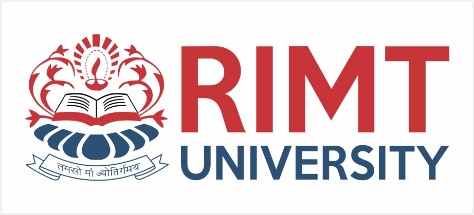 Department of Mechanical Engineering
education for life                                          www.rimt.ac.in
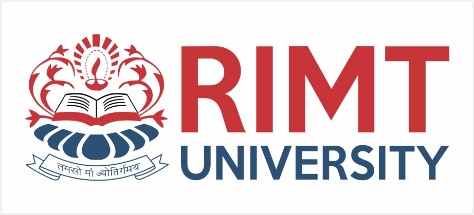 Storage
A PC  contains a hard drive which is used for storage of work and removable-disk drives which have their advantages:-
	Copying/moving files – The easiest way to transfer files from one computer to another is by copying the file onto a removable disk which can be opened on another computer.
	Backing up files – Back up copies of important files can be taken as insurance in case of original files are corrupted or accidentally deleted 
	Archiving file – When files are no longer needed, they can be stored on a removable disc and removed from the computers internal hard drive. This frees up valuable storage space on the hard drive.
Department of Mechanical Engineering
education for life                                          www.rimt.ac.in
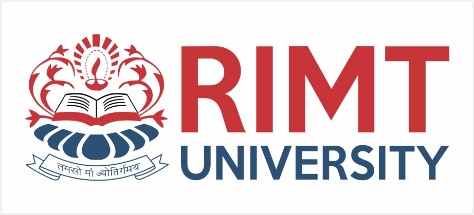 Various Storage devices
Department of Mechanical Engineering
education for life                                          www.rimt.ac.in
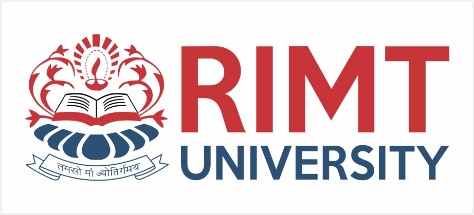 How do CAD/CAM systems work?
Developing NC code requires an understanding of:
Part geometry
Tooling
Process plans
Tolerances
Fixturing
Most CAD/CAM systems provide access to:
Part geometry
Tooling
Department of Mechanical Engineering
education for life                                          www.rimt.ac.in
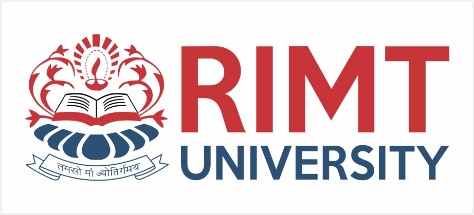 The Design Process
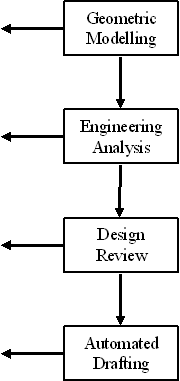 Before CAD
After CAD
Department of Mechanical Engineering
education for life                                          www.rimt.ac.in
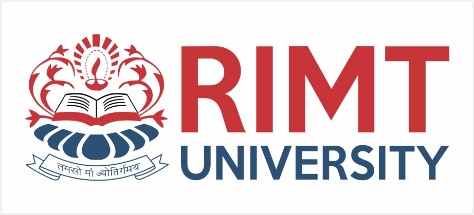 Cad Library
A Library is a useful tool which allows you to store common parts that can be added to drawings as often as required.       
Advantages:
  No need to draw items more than once 
 Drawings can be produced much quicker
Drawing are standardised		
They can hold thousands of items
Additional items can be  added
Department of Mechanical Engineering
education for life                                          www.rimt.ac.in
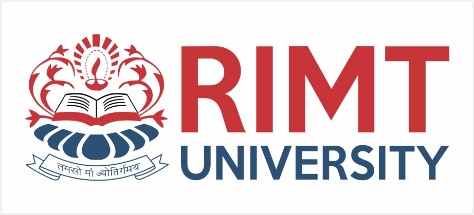 Layers
Layers are extremely useful when helping to organize your drawings.
	For example to cross the language 
	barrier. By having a drawing on one
	 layer, then creating a range of layers 
	for text and dimensions in different
	 languages saves a great deal of time 
	and effort as the same drawing doesn’t need to be repeated.
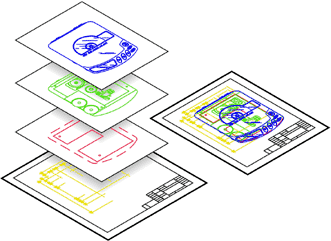 Department of Mechanical Engineering
education for life                                          www.rimt.ac.in
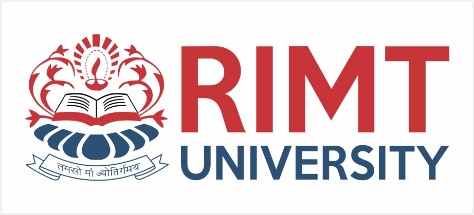 Cad Commands (Grid)
Department of Mechanical Engineering
education for life                                          www.rimt.ac.in
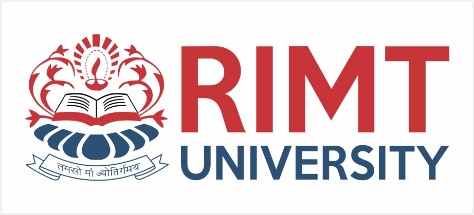 Cad Commands (Shapes)
Department of Mechanical Engineering
education for life                                          www.rimt.ac.in
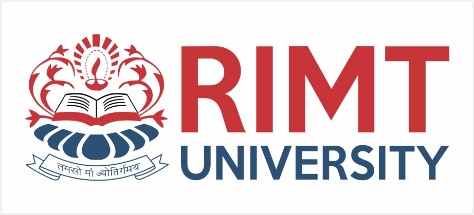 Cad Commands (Modify Tools)
Department of Mechanical Engineering
education for life                                          www.rimt.ac.in
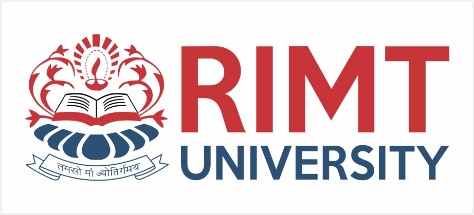 Cad Commands (Modify Tools)
Department of Mechanical Engineering
education for life                                          www.rimt.ac.in
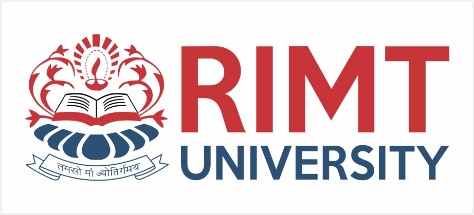 Cad Commands (View Tools)
Department of Mechanical Engineering
education for life                                          www.rimt.ac.in
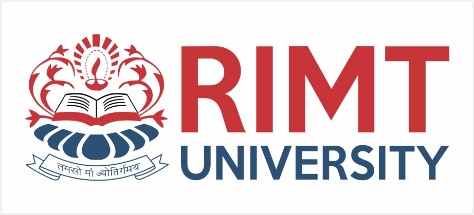 Computer Models Vs Hand/Machine  Made Models
Hand/Machine Made Models
	These models are very useful for designers when determining how a design may look or feel before moving to the next stage of design. 3D printers produce accurate real life models. Although this gives the benefit of being able to touch and  hold. It can also be quite time consuming to produce these models
	Computer Generated Models
	These models are much quicker and easier to create and edit.  Modifications can be done at the click of a button. They can also be seen to function in any given environment. They obviously take up less physical space as they are stored electronically and designs can be sent instantly over the internet to clients. they cannot be physically touched
Department of Mechanical Engineering
education for life                                          www.rimt.ac.in
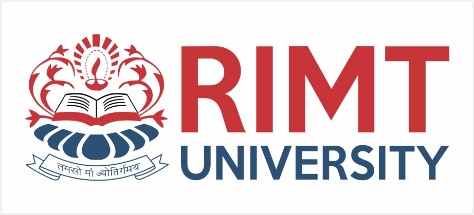 Summary
The chapter on "Fundamentals of CAD" introduces core principles and concepts of Computer-Aided Design (CAD). It covers the advantages of CAD, essential components of a CAD system, basic geometric entities, and the importance of accuracy and precision. This chapter serves as a comprehensive introduction to CAD basics.
Department of Computer Science & Engineering
education for life                                          www.rimt.ac.in
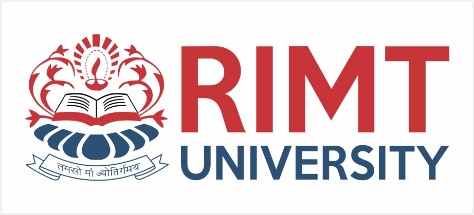 Topics Discussed in Next Lecture
Representation of curves and surfaces
Parametric Representation
Representation of Line, Circle, Ellipse, Parabola, Hyperbola
Parametric Representation of Synthetic Curves
The Order of Continuity
Splines – Ideal Order
Hermite Cubic Splines
 Hermite Cubic Splines Equation
Bezier Curve
Department of Mechanical Engineering
education for life                                          www.rimt.ac.in